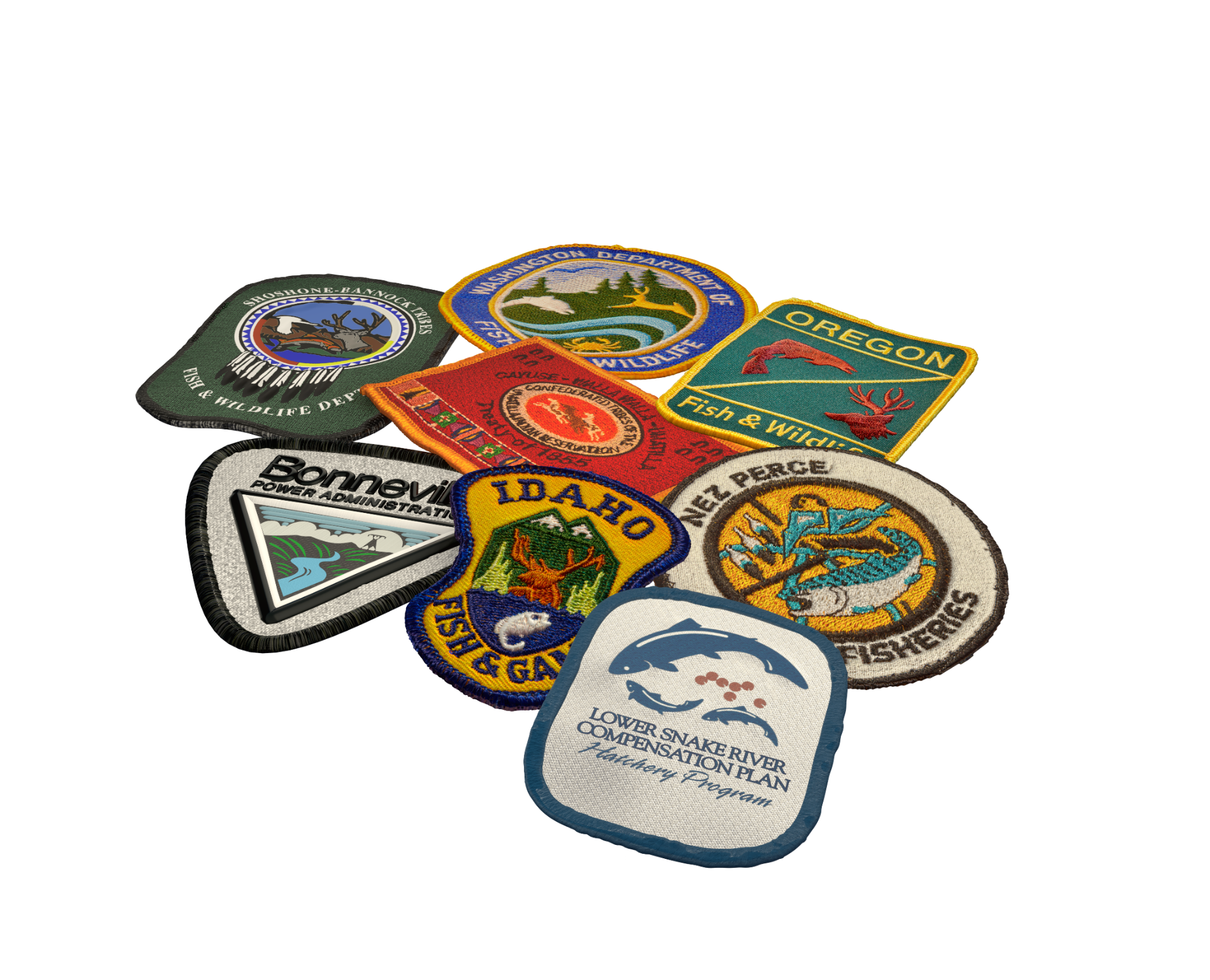 Lower Snake River Compensation PlanInfrastructure Audits
Nathan Wiese and Chris Starr LSRCP
Steelhead Review
Release sizes are generally 5.8 fpp (190 mm) -4.5 fpp (210 mm) 
Within the 180-250 mm NOAA criteria
Wide range of temperature units, DI, FI
Wide range of acclimation strategies
Steelhead Temp
Opportunities
Magic Valley Rebuild
Irrigon Water pumpback and LHO’s 
Lyons Ferry Lake Expansions
Clearwater Pipeline
Hagerman Acclimation
Wallowa Incubation Expansion
Shade Structures/Solar
Opportunities
Hagerman/Magic Valley Acclimation
Each Hatchery does around 1.5M
Take 500K to acclimation in January at 5 fpp or 7.9”
Rear remaining 1M
Total water need of 50 cfs to stay below max FI = 1.3
Magic Valley – currently 70 cfs and Hagerman 52 cfs
Lower Snake River Compensation Plan Program
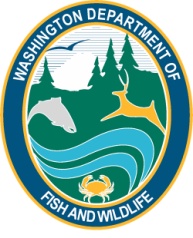 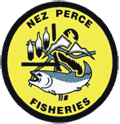 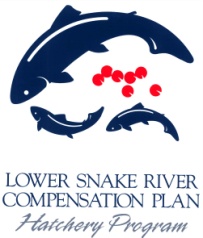 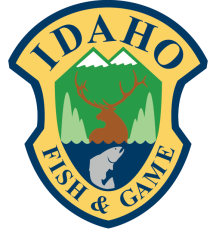 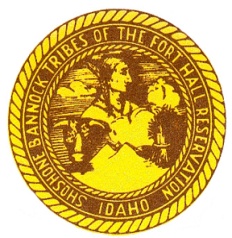 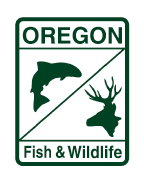 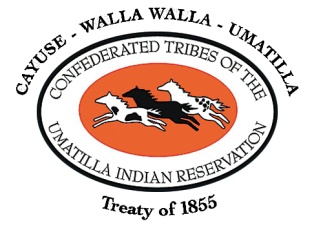 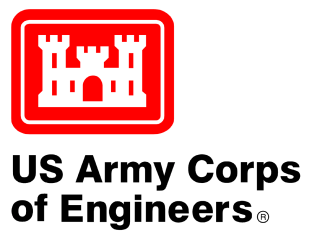 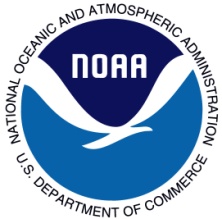 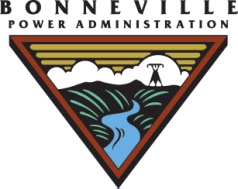 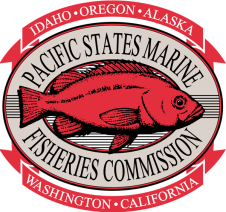 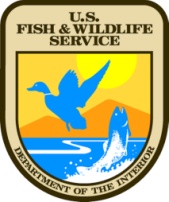